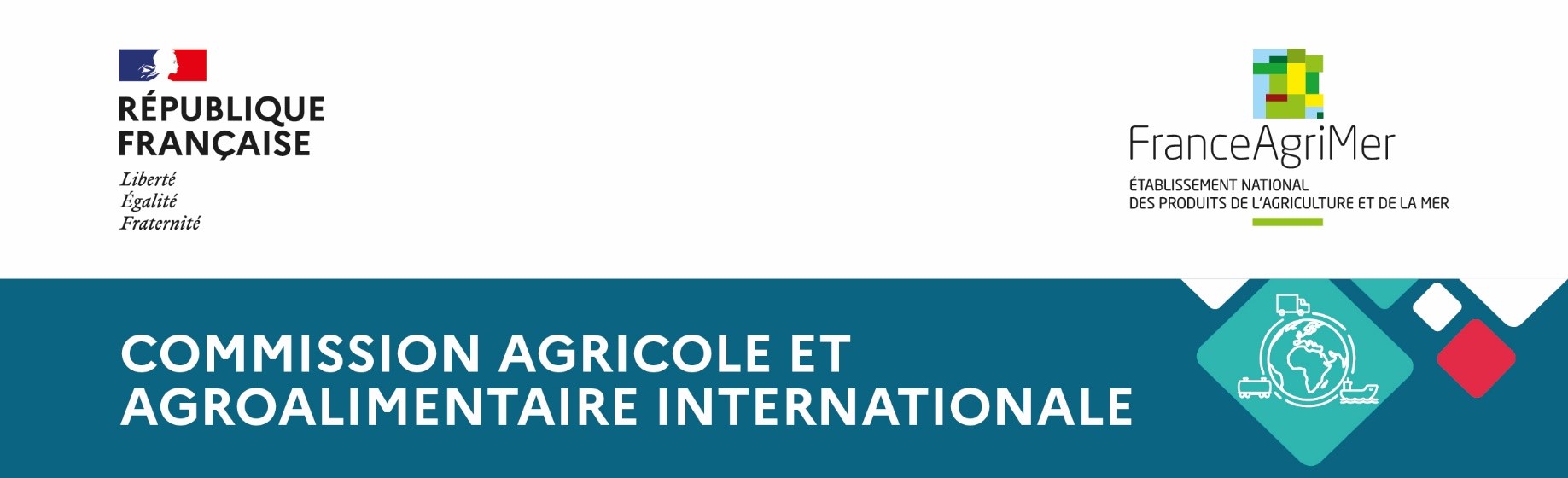 PAYS-BAS

Les échanges de produits agricoles
et agro-alimentaires en 2023
Contexte macro-économique
Pays-Bas - données 2023 – Contexte macro-économique
2
Contexte macro-économique
Une population à haut niveau de vie
17 millions d’habitants
PIB par habitant : 57 500 USD
Un pays ouvert sur le monde
Rotterdam premier port d'Europe et dixième du monde
Une forte exposition à l’économie européenne et au commerce international
Solde commercial agri/agro excédentaire de 41 milliards d’EUR
La croissance restera modeste en 2024
Endettement très élevé des ménages
Croissance 2023 : +0,1% / Prévision 2024 : +0,6%
Inflation 2023 : 3,8% / Prévision 2024 : 2,8%
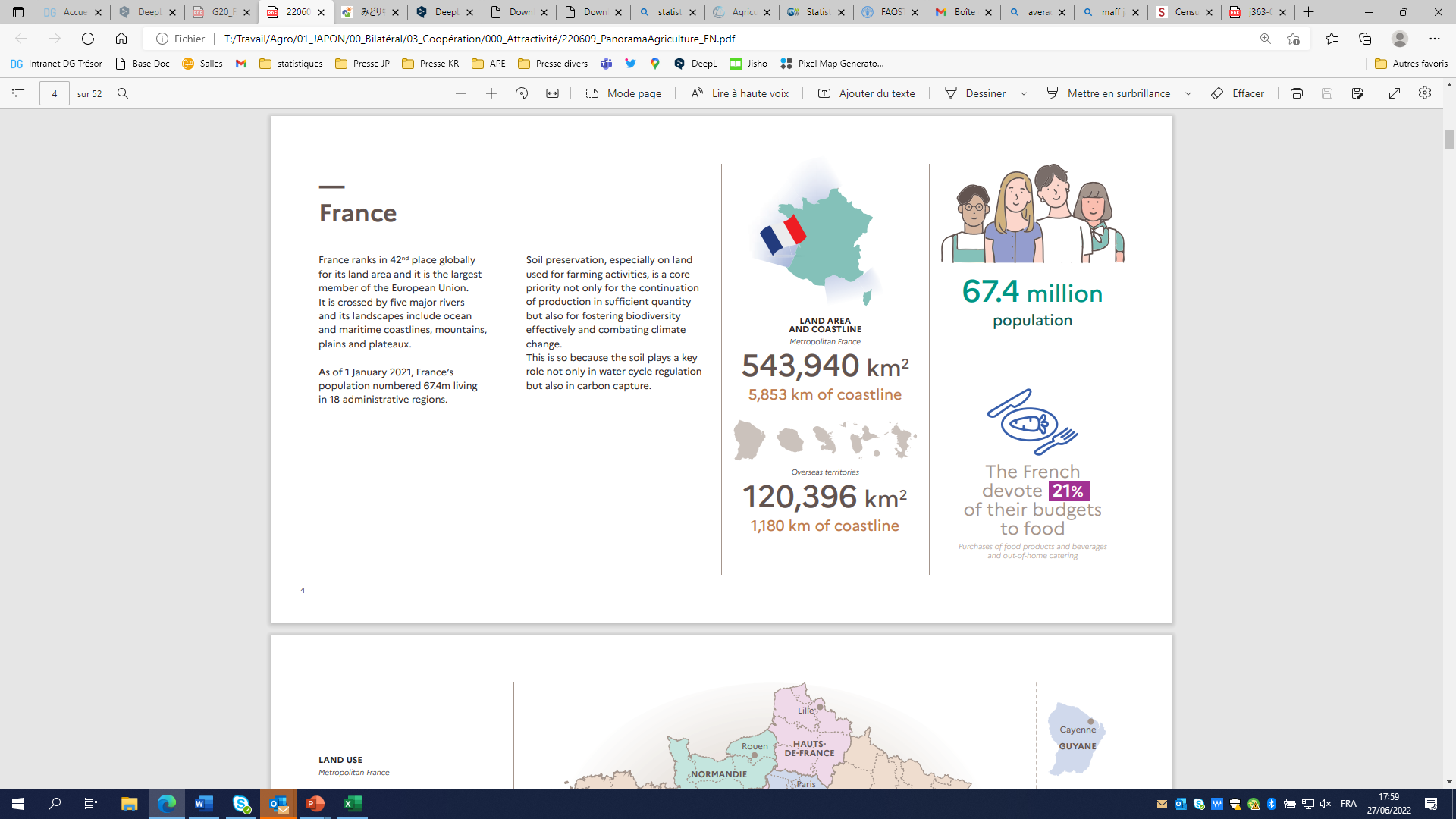 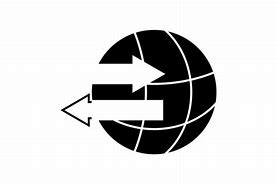 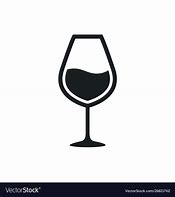 Pays-Bas - données 2023 – COFACE – Contexte macro-économique
3
Les échanges agricoles et agro-alimentaires
Les Pays-Bas avec le monde
Pays-Bas - données 2023 – TDM - Échanges agricoles et agro-alimentaires
4
Les échanges agricoles et agro-alimentaires en un coup d’œil
Baisse de -3% des importations
Fruits et légumes +5%
Produits d’épicerie +8%
Viande et produits carnés -5%
Allemagne +1%
Belgique +5%
Brésil -5%
Principaux postes d’importation
Évolution des importations
Principaux fournisseurs
Pays-Bas - données 2023 – TDM - Échanges agricoles et agro-alimentaires
5
Balance commerciale (en euro)
Un excédent qui continue de progresser.
Pays-Bas - données 2023 – TDM - Échanges agricoles et agro-alimentaires
6
Balance commerciale par poste d’importation (en euro)
Fruits et légumes 1er poste excédentaire devant Laits et produits laitiers. Céréales, 1er poste déficitaire).
Pays-Bas - données 2023 – TDM - Échanges agricoles et agro-alimentaires
7
Balance commerciale par pays (en euro)
L’Allemagne est le 1er excédent devant le Royaume-Uni et la France, le Brésil le 1er déficit.
Pays-Bas - données 2023 – TDM - Échanges agricoles et agro-alimentaires
8
Principaux fournisseurs
L’Allemagne reste le 1er fournisseur. La Pologne gagne une place.
Pays-Bas - données 2023 – TDM - Échanges agricoles et agro-alimentaires
9
Les échanges agricoles et agro-alimentaires
Les Pays-Bas avec la France
Pays-Bas - données 2023 – TDM - Échanges agricoles et agro-alimentaires
10
Les échanges agricoles et agro-alimentaires franco-néerlandais en un coup d’œil
Variations 2023-2022
Baisse de -10% des importations
Céréales -29%
Produits d’épicerie +1%
Vins et spiritueux -11%
Évolution des importations 
néerlandaises en provenance de France
Principaux postes d’importation néerlandais en provenance de France
Principaux marchés 
européens de la France
Pays-Bas - données 2023 – TDM - Échanges agricoles et agro-alimentaires
11
Balance commerciale (en euro)
La balance est structurellement excédentaire avec la France et l’excédent progresse depuis trois ans.
Pays-Bas - données 2023 – TDM - Échanges agricoles et agro-alimentaires
12
Balance commerciale par poste d’importation (en euro)
Produits d’épicerie, principal poste déficitaire devant Fruits et légumes, et Céréales principal poste excédentaire.
Pays-Bas - données 2023 – TDM - Échanges agricoles et agro-alimentaires
13
Postes d’importation (en euro)
Tendance sur 3 ans
Tous les poste en progression sur trois ans. Viande et produits carnés, en hausse de 86%.
Pays-Bas - données 2023 – TDM - Échanges agricoles et agro-alimentaires
14
Principaux marchés de la France (en euro)
Variations 2023-2022
7e
-1%
+3%
+5%
+5%
+3%
-18%
-8%
+2%
+5%
+10%
Pays-Bas - données 2023 – TDM - Échanges agricoles et agro-alimentaires
15
Postes d’importation (en valeur)
Global
En provenance de France
Pays-Bas - données 2023 – TDM - Échanges agricoles et agro-alimentaires
16